Styrets forslag til valgkomitè 2022-2023
Styrets forslag til valgkomité
God kontinuitet
God kjønnsbalanse
Balansert alderssammensetning  
Balansert erfaring fra yrker og verv i Econa
Autonomi – valgkomitéen velger sin egen leder
Robusthet mot frafall med 4 medlemmer
Valgkomitéen for 2022/2023: - Anne Ombye  (gjenvalgt)- Håvard Myreng (gjenvalgt)- Agnes Lusti 
- Harald Grytten
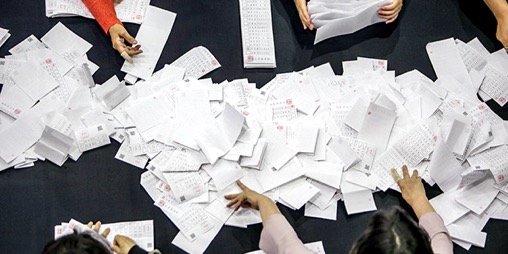